Mutmacher 2:Wie KMU‘s aus Krisen Chancen machen
Dr. Andreas M. KrafftUniversität St. GallenSwissfuture, SWIPPA			Dr. Michael J. Kres
ProMove TMMutmacher
Die Potenziale von Teams nutzen
Agenda
Aktuelle Lage und Erfahrungen 

Hoffnung und Energie in Teams

Empirische Befunde

Wie gestalte ich eine positive Energie im Team?

Worauf kommt es an? Was ist zu tun?

Erfolgsbeispiel aus der Praxis

Fragen und Antworten

Krisen-Kompass für Teams
3
2
Unternehmen verzeichnen aktuell grosseNachfrageeinbussen.

Die Lieferantenketten sind unterbrochen. Wertschöpfungsketten werden ausgebremst. 
Liquidität wird zur Belastungsprobe.

Es herrscht grosse Unsicherheit über die Entwicklung.

Die Sinnhaftigkeit des Bestehenden wird zunehmend ein Thema. Es wird fieberhaft nach neuen Lösungen gesucht. 

Als Resultat werden Investitionen aufgeschoben und Kosten gesenkt. Dadurch wird die Krise weiter zugespitzt.
1	Aktuelle Lage und Erfahrungen (I)Die Sicht von Unternehmen
3
[Speaker Notes: Eustress:
Stress, der den Körper oder den Geist fördert, ist Eustress
Also z.B. Stress für den Körper  Adrenalin (ursprünglich ein Flucht- und Kampfverhalten.
Herausforderung, die dem Organismus gut tun. 
z.B. 1. Kuss, Lampenfieber

Distress
Zustand der Überlastung wie z.B. Überforderung am Arbeitsplatz, 
Entscheidend: Dauer der Belastung, individuelle Bewältigungsmöglichkeiten und Erfahrungen, persönliche Selbteinschätzung. 
Zentrale Rolle ist vor allem die Bewertung einer Situation etwa als Überforderung, Einschränkungen 

Belastungen am Arbeitsplatz sind unter Umständen Einbildung, gefühlter Stress. Es sind die eigenen Gedanken, die entscheiden, ob man eine Situation geniesst oder ob sie einem Angst macht. Belastend ist nach Experten nicht die Wirklichkeit, sondern die Vorstellung davon. Schlechte Gedanken.]
Wie ernst wird die aktuelle Krise in der Deutsch-Schweiz genommen?- N=894, in Prozent -
1	Aktuelle Lage und Erfahrungen (II)Die Sicht der Gesellschaft
76%
93%
Quelle: Sinus-Milieu 2020
4
[Speaker Notes: Eustress:
Stress, der den Körper oder den Geist fördert, ist Eustress
Also z.B. Stress für den Körper  Adrenalin (ursprünglich ein Flucht- und Kampfverhalten.
Herausforderung, die dem Organismus gut tun. 
z.B. 1. Kuss, Lampenfieber

Distress
Zustand der Überlastung wie z.B. Überforderung am Arbeitsplatz, 
Entscheidend: Dauer der Belastung, individuelle Bewältigungsmöglichkeiten und Erfahrungen, persönliche Selbteinschätzung. 
Zentrale Rolle ist vor allem die Bewertung einer Situation etwa als Überforderung, Einschränkungen 

Belastungen am Arbeitsplatz sind unter Umständen Einbildung, gefühlter Stress. Es sind die eigenen Gedanken, die entscheiden, ob man eine Situation geniesst oder ob sie einem Angst macht. Belastend ist nach Experten nicht die Wirklichkeit, sondern die Vorstellung davon. Schlechte Gedanken.]
1	Aktuelle Lage und Erfahrungen (III)Die Energie für sich und andere hochhalten
«Your first and foremost job as a leader is to take charge of your own energy and then help orchestrate the energy around you.»
 
Peter Drucker
5
[Speaker Notes: Eustress:
Stress, der den Körper oder den Geist fördert, ist Eustress
Also z.B. Stress für den Körper  Adrenalin (ursprünglich ein Flucht- und Kampfverhalten.
Herausforderung, die dem Organismus gut tun. 
z.B. 1. Kuss, Lampenfieber

Distress
Zustand der Überlastung wie z.B. Überforderung am Arbeitsplatz, 
Entscheidend: Dauer der Belastung, individuelle Bewältigungsmöglichkeiten und Erfahrungen, persönliche Selbteinschätzung. 
Zentrale Rolle ist vor allem die Bewertung einer Situation etwa als Überforderung, Einschränkungen 

Belastungen am Arbeitsplatz sind unter Umständen Einbildung, gefühlter Stress. Es sind die eigenen Gedanken, die entscheiden, ob man eine Situation geniesst oder ob sie einem Angst macht. Belastend ist nach Experten nicht die Wirklichkeit, sondern die Vorstellung davon. Schlechte Gedanken.]
Produktive und Vitale Energie
Enthusiasmus und LeidenschaftSinn und Kraft in denAufgaben finden
Alle ziehen an einem Strang
Neue Ideen werden von allenentwickelt und umgesetzt
Korrosive Energie
Interne Spannungen
AngstorientiertNegative Gefühle
Interne Konkurrenz
Jeder optimiert sichselbst
Hoch
2	Hoffnung und Energie in Teams (I)Positive organisationale Energie schaffen
Intensität
Resignative Energie
Frustration, Enttäuschung
Mitarbeiter sindlethargisch und weit wegvom Unternehmen
Hoffnungslosigkeit
Komfortable Energie(losigkeit)
Hohe Zufriedenheit
Bewahrung des Bestehenden
Keine Vitalität und keine
neuen Ideen
Es fehlen Anreize zur Veränderung
Gering
Negativ
Positiv
Qualität der Energie im Team
Quelle: Bruch
6
[Speaker Notes: Eustress:
Stress, der den Körper oder den Geist fördert, ist Eustress
Also z.B. Stress für den Körper  Adrenalin (ursprünglich ein Flucht- und Kampfverhalten.
Herausforderung, die dem Organismus gut tun. 
z.B. 1. Kuss, Lampenfieber

Distress
Zustand der Überlastung wie z.B. Überforderung am Arbeitsplatz, 
Entscheidend: Dauer der Belastung, individuelle Bewältigungsmöglichkeiten und Erfahrungen, persönliche Selbteinschätzung. 
Zentrale Rolle ist vor allem die Bewertung einer Situation etwa als Überforderung, Einschränkungen 

Belastungen am Arbeitsplatz sind unter Umständen Einbildung, gefühlter Stress. Es sind die eigenen Gedanken, die entscheiden, ob man eine Situation geniesst oder ob sie einem Angst macht. Belastend ist nach Experten nicht die Wirklichkeit, sondern die Vorstellung davon. Schlechte Gedanken.]
2 Hoffnung und Energie in Teams (II)Vom Finanzkapital zum psychologischen Kapital
Traditionelles
Finanzkapital

Was ich habe

Finanzen
Ressourcen
Tangible Assets
HumanCapital

Was ich kann

Ausbildung
Erfahrung
Wissen
Kompetenzen
SocialCapital

Wen ich kenne

Beziehungen
Netzwerke
Team
Freunde
PsychologischesKapital

Wer ich bin

Hoffnung
Effektivität
Resilienz
Optimismus
Quelle: Luthans
7
[Speaker Notes: Eustress:
Stress, der den Körper oder den Geist fördert, ist Eustress
Also z.B. Stress für den Körper  Adrenalin (ursprünglich ein Flucht- und Kampfverhalten.
Herausforderung, die dem Organismus gut tun. 
z.B. 1. Kuss, Lampenfieber

Distress
Zustand der Überlastung wie z.B. Überforderung am Arbeitsplatz, 
Entscheidend: Dauer der Belastung, individuelle Bewältigungsmöglichkeiten und Erfahrungen, persönliche Selbteinschätzung. 
Zentrale Rolle ist vor allem die Bewertung einer Situation etwa als Überforderung, Einschränkungen 

Belastungen am Arbeitsplatz sind unter Umständen Einbildung, gefühlter Stress. Es sind die eigenen Gedanken, die entscheiden, ob man eine Situation geniesst oder ob sie einem Angst macht. Belastend ist nach Experten nicht die Wirklichkeit, sondern die Vorstellung davon. Schlechte Gedanken.]
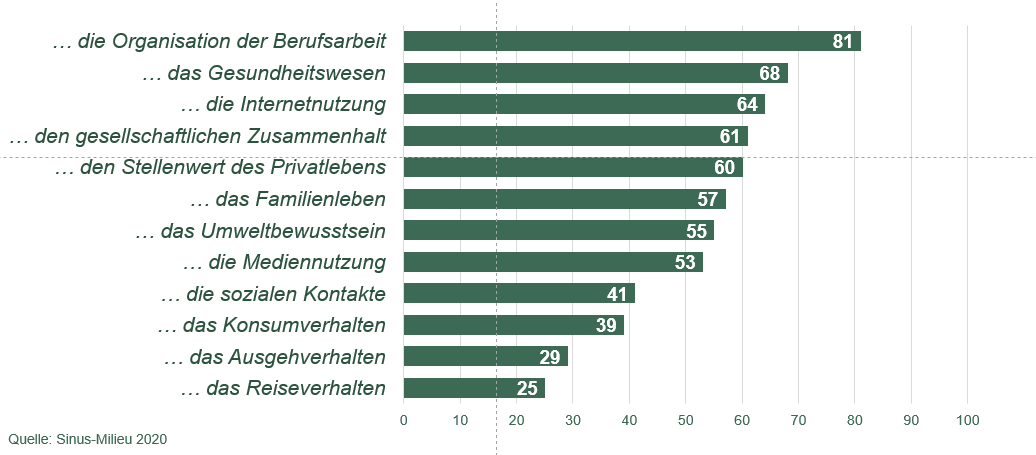 3	Empirische BefundeEher bis sehr positive Auswirkungen der Krise auf…
- N = 894; in % -
8
[Speaker Notes: Eustress:
Stress, der den Körper oder den Geist fördert, ist Eustress
Also z.B. Stress für den Körper  Adrenalin (ursprünglich ein Flucht- und Kampfverhalten.
Herausforderung, die dem Organismus gut tun. 
z.B. 1. Kuss, Lampenfieber

Distress
Zustand der Überlastung wie z.B. Überforderung am Arbeitsplatz, 
Entscheidend: Dauer der Belastung, individuelle Bewältigungsmöglichkeiten und Erfahrungen, persönliche Selbteinschätzung. 
Zentrale Rolle ist vor allem die Bewertung einer Situation etwa als Überforderung, Einschränkungen 

Belastungen am Arbeitsplatz sind unter Umständen Einbildung, gefühlter Stress. Es sind die eigenen Gedanken, die entscheiden, ob man eine Situation geniesst oder ob sie einem Angst macht. Belastend ist nach Experten nicht die Wirklichkeit, sondern die Vorstellung davon. Schlechte Gedanken.]
Sicherheitgeben
Verständnis schaffen
Akute Probleme lösen
Kompetenzen nutzen
Autonomie fördern
Potenziale aktivieren
4	Wie gestalte ich eine positive Energieim Team (I)?
Mentale
Kohärenz
Perspektivenbieten
Ressourcenmobilisieren
Vertrauenschaffen
Offenheit für Neues
Zukunftsorientierung
Unterstützung bieten
Zusammenhaltgewährleisten
9
[Speaker Notes: Eustress:
Stress, der den Körper oder den Geist fördert, ist Eustress
Also z.B. Stress für den Körper  Adrenalin (ursprünglich ein Flucht- und Kampfverhalten.
Herausforderung, die dem Organismus gut tun. 
z.B. 1. Kuss, Lampenfieber

Distress
Zustand der Überlastung wie z.B. Überforderung am Arbeitsplatz, 
Entscheidend: Dauer der Belastung, individuelle Bewältigungsmöglichkeiten und Erfahrungen, persönliche Selbteinschätzung. 
Zentrale Rolle ist vor allem die Bewertung einer Situation etwa als Überforderung, Einschränkungen 

Belastungen am Arbeitsplatz sind unter Umständen Einbildung, gefühlter Stress. Es sind die eigenen Gedanken, die entscheiden, ob man eine Situation geniesst oder ob sie einem Angst macht. Belastend ist nach Experten nicht die Wirklichkeit, sondern die Vorstellung davon. Schlechte Gedanken.]
4 	Wie gestalte ich eine positive Energie   	im Team (II)?	Appreciative Inquiry
Systeme verändern sich in die Richtung, in die Fragen gestellt werden.
Die Veränderung beginnt in dem Moment, in dem wir fragen.
Wenn wir nach dem Besten fragen, dass es heute schon gibt, werden wir es entdecken.
Wenn wir nach positiven Erfahrungen fragen, entfalten wir mehr Kraft als durch die Frage nach Problemen.
Kraftvolle Bilder der Zukunft lösen Energie für Veränderung und Entwicklung aus.
Quelle: Cooperrider & Whitney
10
[Speaker Notes: Eustress:
Stress, der den Körper oder den Geist fördert, ist Eustress
Also z.B. Stress für den Körper  Adrenalin (ursprünglich ein Flucht- und Kampfverhalten.
Herausforderung, die dem Organismus gut tun. 
z.B. 1. Kuss, Lampenfieber

Distress
Zustand der Überlastung wie z.B. Überforderung am Arbeitsplatz, 
Entscheidend: Dauer der Belastung, individuelle Bewältigungsmöglichkeiten und Erfahrungen, persönliche Selbteinschätzung. 
Zentrale Rolle ist vor allem die Bewertung einer Situation etwa als Überforderung, Einschränkungen 

Belastungen am Arbeitsplatz sind unter Umständen Einbildung, gefühlter Stress. Es sind die eigenen Gedanken, die entscheiden, ob man eine Situation geniesst oder ob sie einem Angst macht. Belastend ist nach Experten nicht die Wirklichkeit, sondern die Vorstellung davon. Schlechte Gedanken.]
4 	Wie gestalte ich eine positive Energie 	Im Team (III)?	Appreciative Inquiry in der Praxis
Entdeckung
Was läuft gut?
Was ist gut an der Situation?
Umsetzung
Was müssen wir tun?
Wie werden wir es erreichen?
Mögliche Zukünfte
Wie könnte esin Zukunft sein?
Appreciative Inquiry

Veränderungszyklus
Co-created Design
Was möchten wir?
Was ist unser Ideal?
Quelle: Cooperrider & Whitney
11
[Speaker Notes: Eustress:
Stress, der den Körper oder den Geist fördert, ist Eustress
Also z.B. Stress für den Körper  Adrenalin (ursprünglich ein Flucht- und Kampfverhalten.
Herausforderung, die dem Organismus gut tun. 
z.B. 1. Kuss, Lampenfieber

Distress
Zustand der Überlastung wie z.B. Überforderung am Arbeitsplatz, 
Entscheidend: Dauer der Belastung, individuelle Bewältigungsmöglichkeiten und Erfahrungen, persönliche Selbteinschätzung. 
Zentrale Rolle ist vor allem die Bewertung einer Situation etwa als Überforderung, Einschränkungen 

Belastungen am Arbeitsplatz sind unter Umständen Einbildung, gefühlter Stress. Es sind die eigenen Gedanken, die entscheiden, ob man eine Situation geniesst oder ob sie einem Angst macht. Belastend ist nach Experten nicht die Wirklichkeit, sondern die Vorstellung davon. Schlechte Gedanken.]
4	Wie gestalte ich eine positive Energie im Team? (IV)Wirkung von Führungsmodellen
12
[Speaker Notes: Eustress:
Stress, der den Körper oder den Geist fördert, ist Eustress
Also z.B. Stress für den Körper  Adrenalin (ursprünglich ein Flucht- und Kampfverhalten.
Herausforderung, die dem Organismus gut tun. 
z.B. 1. Kuss, Lampenfieber

Distress
Zustand der Überlastung wie z.B. Überforderung am Arbeitsplatz, 
Entscheidend: Dauer der Belastung, individuelle Bewältigungsmöglichkeiten und Erfahrungen, persönliche Selbteinschätzung. 
Zentrale Rolle ist vor allem die Bewertung einer Situation etwa als Überforderung, Einschränkungen 

Belastungen am Arbeitsplatz sind unter Umständen Einbildung, gefühlter Stress. Es sind die eigenen Gedanken, die entscheiden, ob man eine Situation geniesst oder ob sie einem Angst macht. Belastend ist nach Experten nicht die Wirklichkeit, sondern die Vorstellung davon. Schlechte Gedanken.]
4	Wie gestalte ich eine positive Energie im Team? (V)Durch gute Führung Hoffnung schaffen
13
[Speaker Notes: Eustress:
Stress, der den Körper oder den Geist fördert, ist Eustress
Also z.B. Stress für den Körper  Adrenalin (ursprünglich ein Flucht- und Kampfverhalten.
Herausforderung, die dem Organismus gut tun. 
z.B. 1. Kuss, Lampenfieber

Distress
Zustand der Überlastung wie z.B. Überforderung am Arbeitsplatz, 
Entscheidend: Dauer der Belastung, individuelle Bewältigungsmöglichkeiten und Erfahrungen, persönliche Selbteinschätzung. 
Zentrale Rolle ist vor allem die Bewertung einer Situation etwa als Überforderung, Einschränkungen 

Belastungen am Arbeitsplatz sind unter Umständen Einbildung, gefühlter Stress. Es sind die eigenen Gedanken, die entscheiden, ob man eine Situation geniesst oder ob sie einem Angst macht. Belastend ist nach Experten nicht die Wirklichkeit, sondern die Vorstellung davon. Schlechte Gedanken.]
Christian LeibundgutCoach ProMove TMProMove TM: Gegründet 1998Mehr als 40’000 Menschen in Krisensituationen
begleitet, um Chancen zu nutzen. 

40 Mitgestalter1 Ehefrau, 2 erwachsene Söhne, interessiert an Menschen und dem 
Weltgeschehen, Bücher, Marathonläufer, langjährige Coachingerfahrung in verschiedenen Organisationen.
Grösstes Learning in der Situation:
«Mein grosses Grundvertrauen ins Leben generell hat mir Ruhe und 
Gelassenheit gegeben. Auch als viele Aufträge einfach so wegbra-
chen, blieb ich ruhig und gelassen. Es war eindrücklich zu beobach-
ten, wie gewisse Themen an Relevanz gewannen und anderes - ver-
meintlich Wichtiges - relativiert wurde.»christian.leibundgut@promovetm.com
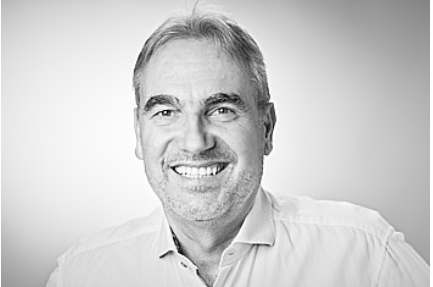 5	Erfolgsbeispiel aus der PraxisProMove TM (www.promovetm.com)
14
[Speaker Notes: Eustress:
Stress, der den Körper oder den Geist fördert, ist Eustress
Also z.B. Stress für den Körper  Adrenalin (ursprünglich ein Flucht- und Kampfverhalten.
Herausforderung, die dem Organismus gut tun. 
z.B. 1. Kuss, Lampenfieber

Distress
Zustand der Überlastung wie z.B. Überforderung am Arbeitsplatz, 
Entscheidend: Dauer der Belastung, individuelle Bewältigungsmöglichkeiten und Erfahrungen, persönliche Selbteinschätzung. 
Zentrale Rolle ist vor allem die Bewertung einer Situation etwa als Überforderung, Einschränkungen 

Belastungen am Arbeitsplatz sind unter Umständen Einbildung, gefühlter Stress. Es sind die eigenen Gedanken, die entscheiden, ob man eine Situation geniesst oder ob sie einem Angst macht. Belastend ist nach Experten nicht die Wirklichkeit, sondern die Vorstellung davon. Schlechte Gedanken.]
Sie können während des Webinars Fragen zum Thema unter der Schaltfläche „F+A“ einreichen. Es sind auch anonyme Fragestellungen möglich. 

Im letzten Teil des Webinars werden wir Ihre Fragen beantworten.
6	Fragen und Antworten
15
[Speaker Notes: Eustress:
Stress, der den Körper oder den Geist fördert, ist Eustress
Also z.B. Stress für den Körper  Adrenalin (ursprünglich ein Flucht- und Kampfverhalten.
Herausforderung, die dem Organismus gut tun. 
z.B. 1. Kuss, Lampenfieber

Distress
Zustand der Überlastung wie z.B. Überforderung am Arbeitsplatz, 
Entscheidend: Dauer der Belastung, individuelle Bewältigungsmöglichkeiten und Erfahrungen, persönliche Selbteinschätzung. 
Zentrale Rolle ist vor allem die Bewertung einer Situation etwa als Überforderung, Einschränkungen 

Belastungen am Arbeitsplatz sind unter Umständen Einbildung, gefühlter Stress. Es sind die eigenen Gedanken, die entscheiden, ob man eine Situation geniesst oder ob sie einem Angst macht. Belastend ist nach Experten nicht die Wirklichkeit, sondern die Vorstellung davon. Schlechte Gedanken.]
Um Ihre Teams dabei zu unterstützen, aus Krisen Chancen zu machen, haben wir für Sie einen Krisen-Kompass erstellt.  

Erfahren Sie in einem unverbindlichen Informations-gespräch, wie Sie Ihre Teams durch die Krise navigieren können. 

www.promovetm.com/krisen-kompassmichael.kres@promovetm.com
++41 52 624 09 10
7	Krisen-Kompass für Teams
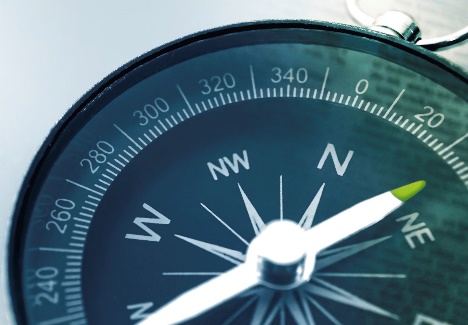 16
[Speaker Notes: Eustress:
Stress, der den Körper oder den Geist fördert, ist Eustress
Also z.B. Stress für den Körper  Adrenalin (ursprünglich ein Flucht- und Kampfverhalten.
Herausforderung, die dem Organismus gut tun. 
z.B. 1. Kuss, Lampenfieber

Distress
Zustand der Überlastung wie z.B. Überforderung am Arbeitsplatz, 
Entscheidend: Dauer der Belastung, individuelle Bewältigungsmöglichkeiten und Erfahrungen, persönliche Selbteinschätzung. 
Zentrale Rolle ist vor allem die Bewertung einer Situation etwa als Überforderung, Einschränkungen 

Belastungen am Arbeitsplatz sind unter Umständen Einbildung, gefühlter Stress. Es sind die eigenen Gedanken, die entscheiden, ob man eine Situation geniesst oder ob sie einem Angst macht. Belastend ist nach Experten nicht die Wirklichkeit, sondern die Vorstellung davon. Schlechte Gedanken.]
Danke!
Wir danken Ihnen für Ihr Interesse.

Gerne stehen wir Ihnen für
einen weiteren Austausch zur Verfügung. 
www.promovetm.com
++41 52 624 09 10
17
Literatur
Antonovski, A. (1997):Salutogenese. Zur Entmystifizierung der Gesundheit. Tübingen: DGVT
Bruch, H., Vogel, B., & Morhart, F. M. (2006). 
	Organisationale Energie. Messen, Nutzen und Erhalten der produktiven Kraft von Unternehmen. Zeitschrift Fuhrung und Organisation, 75(1), 4-10.
Cooperrider, D., & Whitney, D. (2005). 
	Appreciative Inquiry a positive revolution in change. San Francisco: Barrett.
Csikszentmihalyi, M. (1996):Flow and the psychology of discovery and invention. New York: Harper Collins.
Kegan, R. & Laskow Lahey L. (2009):Immunity to Change. How to overcome it and unlok the potential in yourself and your organisation.Harvard Business Review. Boston
Krafft, A. M., & Walker, A. M. (2018):
	Positive Psychologie der Hoffnung: Grundlagen aus Psychologie, Philosophie, Theologie und Ergebnisse aktueller Forschung. Berlin: Springer.
Kres, M. (2017):Mutmacher: Unternehmen stärken durch mutige Führung. 3. Aufl. Wiesbaden: SpringerGabler. 
Luthans, F., Avey, J., Avolio, B. & Peterson, S. (2010)The Development and Resulting Performance Impact of Positive Psychological Capital. In Human Resources Development Quarterly, vol. 21, Nr. 1, 41-67.
Marshall, I. & Zohar, D. (2010):IQ? EQ? SQ! Spirituelle Intelligenz – das unentdeckte Potenzial. Bielefeld:
	J. Kamphausen Mediengruppe GmbH. 
Mogi, K. (2017):
	The little book of Ikigai. The essential Japanese way to finding your purpose in life. Quercus. 
PWC (2015):
	The hidden talent: Ten ways to identify and retain transformational leaders. A PWC-paper availble at request at PWC United Kingdom. 
Scharmer, CO. (2015):Theorie U – Von der Zukunft her führen. Presencing als soziale Technik. 4. Aufl. Heidelberg: Carl-Auer
18